THINGS TO THINK ABOUT AS PRICES REMAIN LOW:LEGAL, CONTRACTS AND LITIGATION
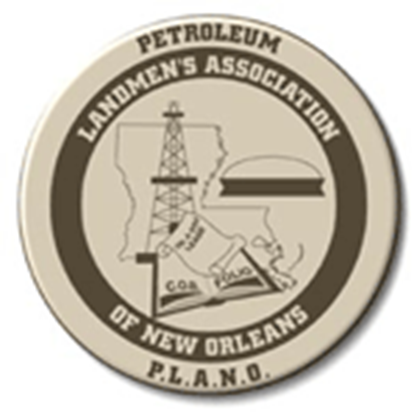 April 16, 2015
PLANO Executive Night Seminar
Royal Sonesta Hotel
New Orleans, LA
1
THINGS TO THINK ABOUT AS PRICES REMAIN LOW:LEGAL, CONTRACTS AND LITIGATION











Anthony C. Marino
Slattery, Marino & Roberts
1100 Poydras Street
Suite 1800
New Orleans, LA  70163
www.smr-lawfirm.com
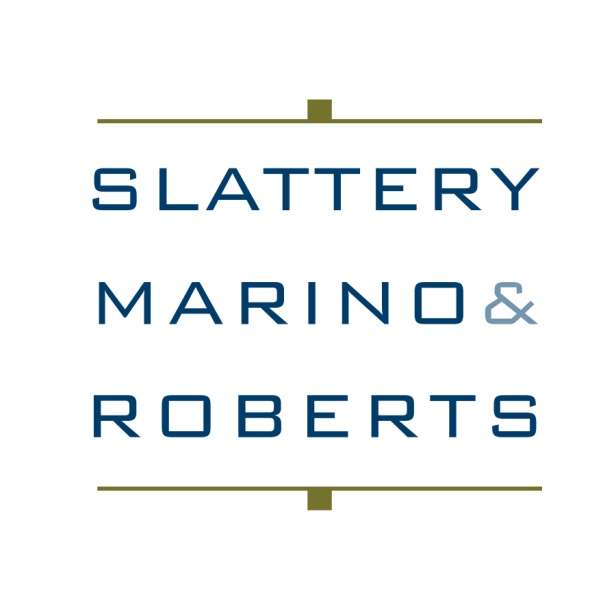 2
As oil and gas prices continue to remain low, the 
legal, contract and litigation aspects of the industry 
become apparent.
3
The oil and gas industry depends on:

long-term profitable oil and gas leases, 

reasonable prices that allow a profit,

the availability of labor and contractors to do the work and

the cooperation and good will of regulators and lessors.
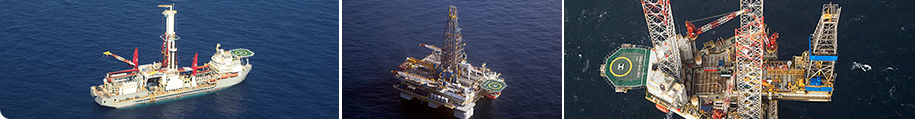 4
When production is threatened by regulatory 
moratoria, equipment failure, production interruptions 
or low prices, lessors and lessees often scrutinize 
habendum clauses of existing leases to assess their 
options.
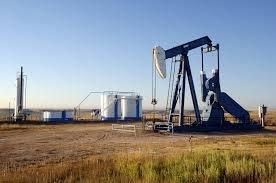 5
Habendum Clause
The habendum clause of an oil and gas lease sets forth the duration of the lease.

Under the habendum clause, a lessee is granted a primary term of a fixed number of years and an additional secondary term that is conditioned upon the lessee’s actual production of oil and/or gas.
6
For example, a habendum clause may provide that the “lease shall remain in force for term of ____ years from the date (herein called the primary term) and as long thereafter as oil or gas, or either of them, is produced from said land by the lessee.”
7
This language limits the grant for a period of years (primary term) unless certain conditions are met.  If the conditions are met the lease is automatically extended into the secondary term.  If the conditions are not met, the lease automatically  expires at the end of the primary term.
8
PRODUCTION IN PAYING QUANTITIES
The term “produced” under the habendum clause is understood to mean “production in paying quantities.”

For onshore leases and leases in state waters, state law determines how production in paying quantities is defined and calculated.
9
Section 124 of the Louisiana Mineral Code 
defines “production in paying quantities” as follows:

When a mineral lease is being maintained by production of oil or gas, the productions must be in paying quantities.  It is considered to be in paying quantities when production allocable to the total original right of the lessee to share in production under the lease is sufficient to induce a reasonable prudent operator to continue production in an effort to secure a return on his investment or to minimize loss.
10
For OCS leases, Notice to Lessees No. 2010-G05 provides as follows:

Capable of production in paying quantities for a well means it can produce enough oil, gas, or sulphur to yield a positive stream of income after subtracting normal expenses. These expenses include actual royalty payments based on the well’s production and the direct lease operating costs allocated to the well.
11
Production in paying quantities can be a double-edged sword.

Although the requirement protects lessees by requiring payment of rent for nonproductive acreage, it may also be used by landowners, regulators and mineral estate owners to terminate mineral leases.

Mineral owners/lessors often bring actions seeking a declaration that a lease has expired due to lack of production or unprofitable production.
12
DELAY RENTALS

La. Mineral Code article 123 delineates the lessee’s obligation to pay delay rentals as follows:

Payments to the lessor for the maintenance of a mineral lease without drilling or mining operations or production or for the maintenance of a lease during the presence on the lease or any land unitized therewith of a well capable of production in paying quantities, and royalties paid to the lessor on production are rent.  A mineral lessee is obligated to make timely payment of rent accounting to the terms of the contract or the custom of the mining industry in question if the contract is silent.
13
Modern delay rental clauses are usually segregated into equal annual periods.  Each period begins on the anniversary date of the lease.

During these annual periods, the lessee has the right, but not the obligation to begin the drilling of a well.

In cases where operations have not commenced, a delay rental payment is the only vehicle that can perpetuate the lease for the next annual period.  Thus the payment allows the company to have another year in which the right but not the obligation to commence drilling continues.
14
If oil or gas prices are too low to allow for profitability, the lessee can postpone a drilling project in hopes that the market may experience an upswing. This has been the case in Louisiana where many large projects have been initiated, leases have been taken, and title work begun.
15
Similarly, if oil or gas prices are too low to allow  for profitability, a prospective buyer may attempt to walk away from a deal that was initiated in more profitable times before prices began to fall.
16
Shut-In Royalty Payments

Another strategy used by lessees in hopes of weathering a price downturn is the payment of shut in royalties to lessors.

It is common for a well to be completed and ready for production but shut in waiting for a shift in the market.
17
Because the general rule is that a lease terminates when production ceases, most oil and gas leases contain shut-in royalty clauses that provide for a payment of a shut-in royalty to maintain the lease until market conditions improve.
18
In Acquisitions, Inc. v. Frontier Explorations, Inc., 432 So. 2d 1095 (La. App 3 Cir. 1983), the court ruled that a shut-in royalty is a “royalty” under the Mineral Code.  Thus a court cannot terminate a mineral lease or failure to pay a shut-in royalty unless the lessor has given proper notice to the lessee and allowed time for proper payment.
19
Failing Prices and Decommissioning 
Costs on the OCS



Federal regulators at the BOEM and BSEE are actively considering change to the decommissioning regulations governing OCS leases at a time when operators are facing dropping oil prices and difficulty staying afloat financially.

Any proposed changes to the decommissioning regulations likely will lead to new financial responsibility requirements as well as higher decommissioning cost estimates.
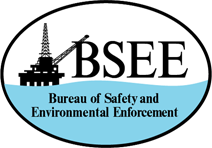 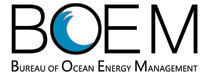 20
Federal regulation requires operators to decommission wells that are no longer productive and to pay for those decommissioning costs.  

This is particularly onerous for smaller operators who purchased end-of life leases from larger operators during boom times and took on 
debt to acquire the leases. 

The combination of falling prices
 and tight profit margins are a recipe 
for forbearance and bankruptcies.
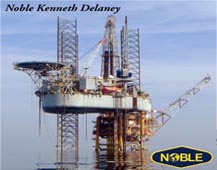 21
The Lender’s Dilemma
In times of distressed oil and gas prices, oil and gas lenders with collateral that consists primarily of oil and gas leases and reserves are demanding detailed data from borrowers relative to operating expenses and profitability of leases in order to assess whether the strength of a borrower’s financial condition.
22
Falling prices and reduced borrowing bases will result in some companies facing technical default on their reserve-based debt.  Still it is not an easy decisions for lenders to call a loan and seize collateral when such collateral is primarily oil and gas leases.

Again the analysis is (1) whether the collateral is primarily end-of life leases with limited viability or whether the assets are likely to be viable for longer periods of time and (2) the operator/borrower’s overall debt position and liquidity.
23
Most lenders are not interested in operating oil and gas properties 

If such lenders do go forward with placing borrowers in default, the lender is then faced with identifying a third party who has the expertise to operate such assets in a low-overhead operation until a suitable purchase can be located and who is able to offer a good price for the distressed assets.
24
Reduction in available funds will require exploration and production companies to cut capital expenditures and reduce overhead to conserve cash.  Others will chose to sell off noncore assets to pay down debt and raise cash, in order to survive until prices improve.
25
With low prices and companies stretched financially and cash poor, investors have opportunities to acquire oil and gas assets at greatly reduced prices.
26
For those in acquisition mode, it is wise to remember that sellers may not have taken great care and attention to land and title matters.
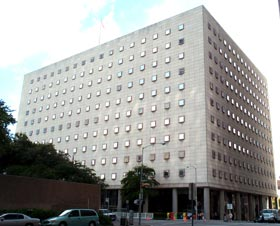 27
Some companies may lack the personnel or resources to properly organize lease data and perform title curative. 
 
Key employees in land departments may have been let go and contractors who have institutional knowledge of the assets may not be available to new purchasers.
28
Due diligence review may be difficult for long neglected properties.  Purchasers should be wary and should use care in negotiating title defect adjustments and appropriate curative requirements.
29
LITIGATION

						When there is a 							substantial drop in the 						price of oil over a short 						period of time, there is 						always an accompanying 						rise in energy litigation. 						People will start suing 						over all the parked 							equipment, broken 							contracts and bad 							investments as profits and income decline.  In other words, a considerable amount of work will move from the oil fields and platforms to the courtrooms.
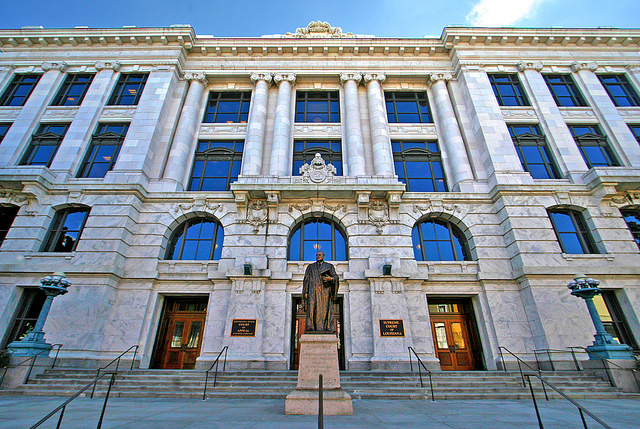 30
Falling oil prices have already made many energy companies reexamine deals and consider breach of contract litigation.

Similarly, as operators scale back exploration and production plans, decreased activity may encourage mineral interest owners or joint venture partners to sue operators for failure to meet continuous drilling obligations and partial or complete termination of leases.
31
The royalty interest owners and investors are just now seeing the impact of falling prices, which may result in lawsuits seeking damages for underpayment of royalties or improper royalty calculations.
32
Additionally, because companies are scaling back drilling activity, litigation may focus on operators and the oilfield service companies with whom they have contracts. 

Service firms that provide oilfield equipment and tools are especially vulnerable to falling prices as they may be forced to renegotiate long term contracts and may lack sufficient liquidity to survive during a long term downward market.

Of the bankruptcies filed to date, many have involved oilfield service companies who don’t work if production is severely curtailed.
33
Another common practice in litigation:  

When the economy slows down, businesses which are struggling will often use litigation as a tactic to avoid or delay financial obligations. Similarly, there will be an increase in litigation brought by one party which is attempting to recover from another party who has defaulted in the performance of a contract or payment of a debt.
34
WORKFORCE REDUCTION/ Wage-and-Hour Suits 

Financial distress caused by a downturn in an industry also generates litigation in relation to employees who are terminated.

It is important to evaluate the best strategy for reducing workforce and avoiding litigation by employees, governmental agencies and individuals as representatives in class action litigation.
35
Laid-off employees are likely to seek out attorneys to challenge common employment practices in the oilfield, including questionable classifications of workers as overtime-exempt or independent contractors.
36
Factors making litigation more likely:

the lenient standard for collective action certification under the Fair Labor Standards Act
the use of independent contractors by companies; and
the rush by companies produce when prices were high 

If oil prices stay low and people working during better times stay unemployed, litigation could be greatly increased.
37
If the thousands of energy industry-related workers laid off in recent months seek out attorneys, these workers may be advised into filing or joining into wage suits.

Wage-and-hour suits are not the only type of disputes likely to get a boost from the tens of thousands of layoffs at energy companies in recent months. Lawyers who practice in this area are already seeing a rise in employment claims.
38
The use of independent contractors as opposed to employees is also quite common in the energy sector that traditionally has relied on a contract workforce.

The use of independent contractors is likely to be scrutinized by plaintiffs lawyers who will attempt to make a case that workers considered independent contractors were in fact employees, and therefore entitled to overtime pay and other benefits.
39
Anthony C. Marino
Slattery, Marino & Roberts
1100 Poydras Street
Suite 1800
New Orleans, LA  70163
www.smr-lawfirm.com
nassale@smr-lawfirm.com
(504) 585-7800
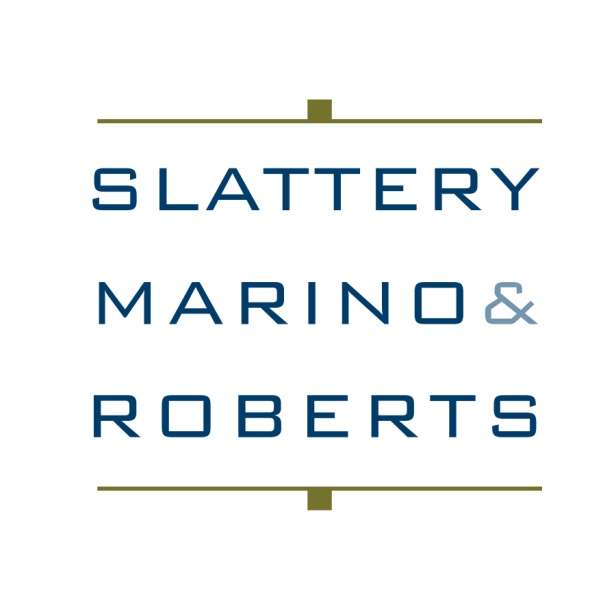 40